La galette Twelfth night cakeTrettondag JulRoscon de Reyes
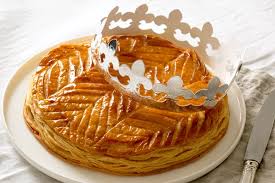 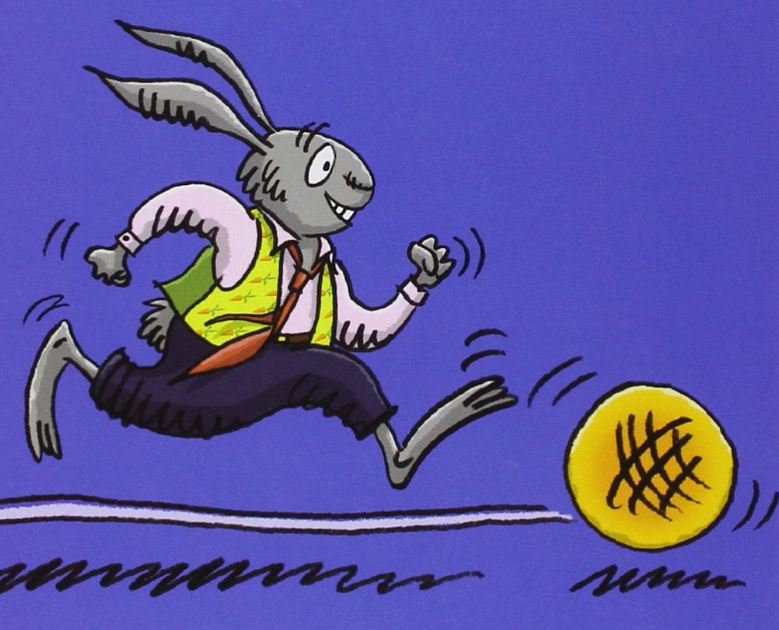 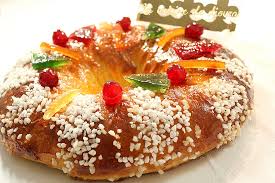 12th night cake: a classic theme in Reception classes
in my class (year 2)  literature, cooking and animated movie
 7 weeks (with 6 ipads)
 an exhibition and projection for parents at the end
LITERATURE
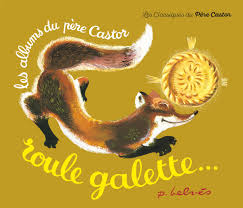 Roule galette: a great classic, every child heard it in reception.
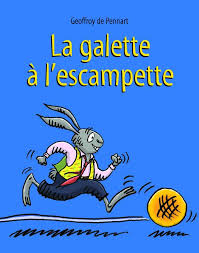 La galette à l’escampette (a great french author: Geoffroy de Pennard) 
 the same story as « roule galette » but hijacked: the running cake meets 
classic tales caracters
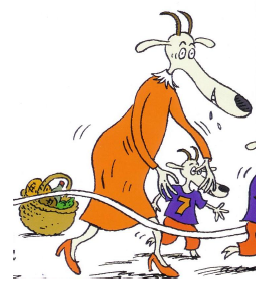 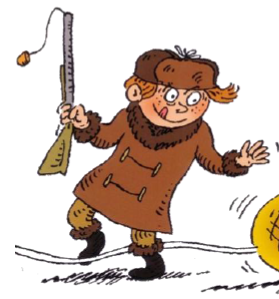 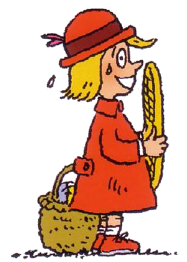 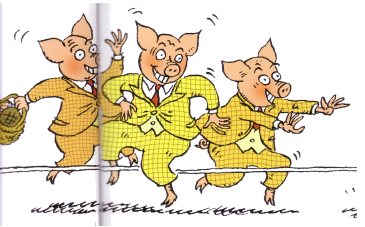 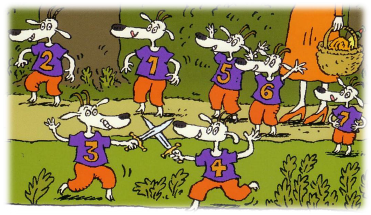 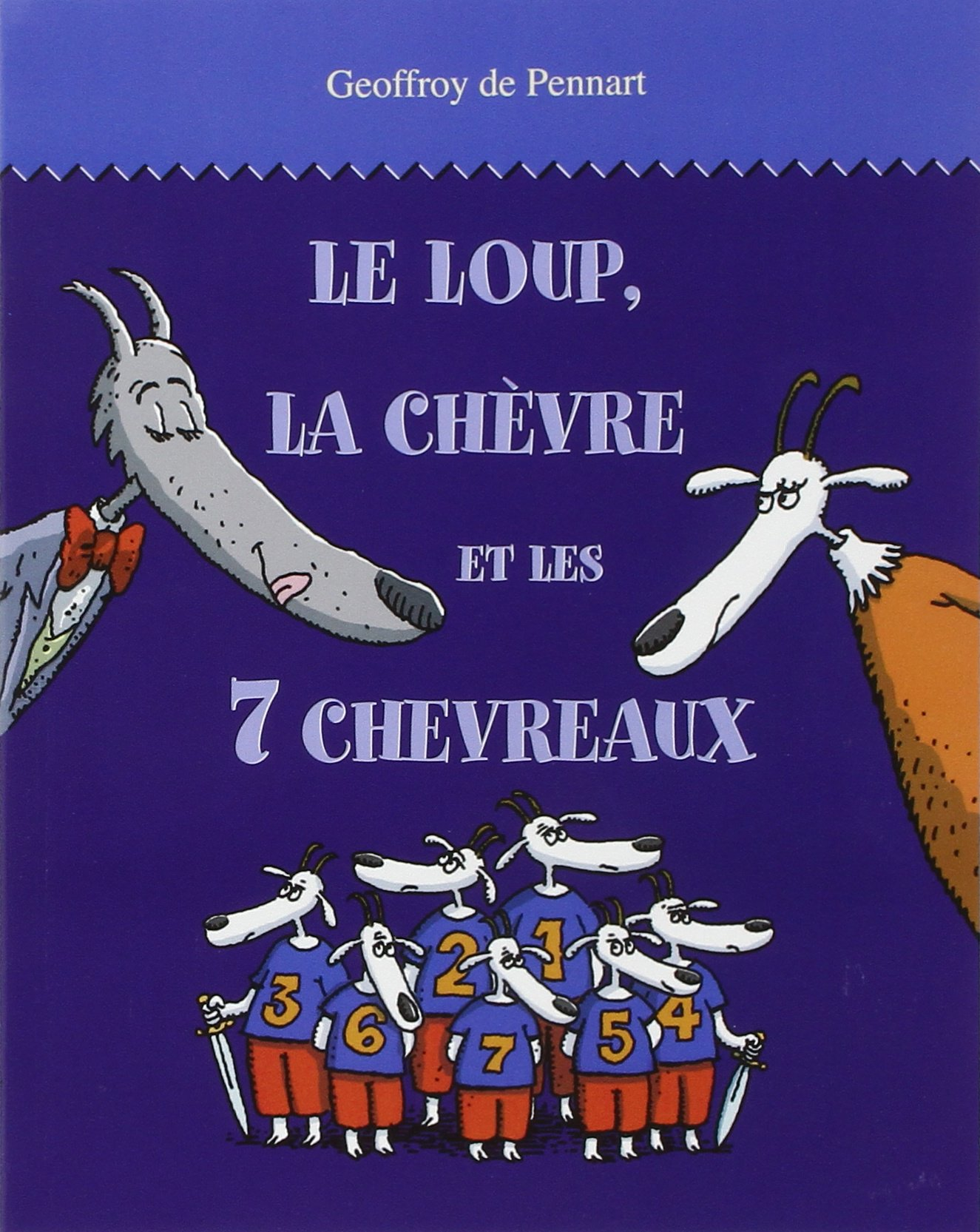 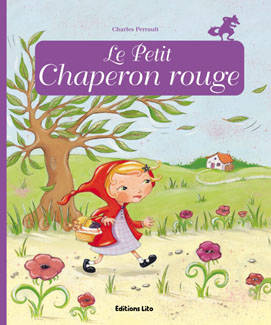 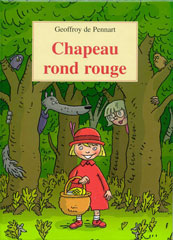 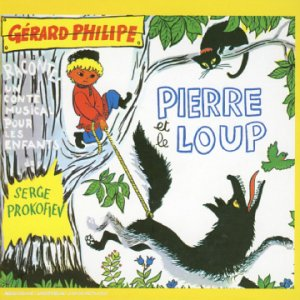 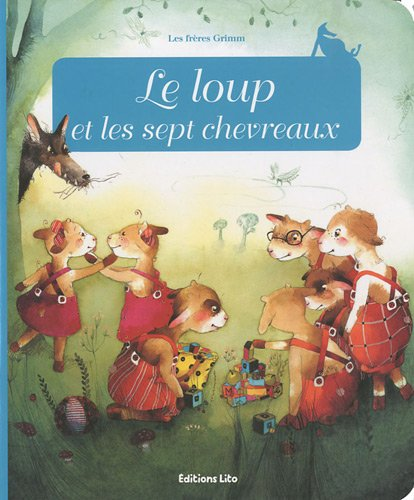 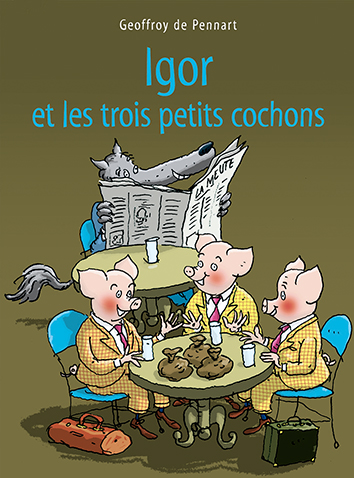 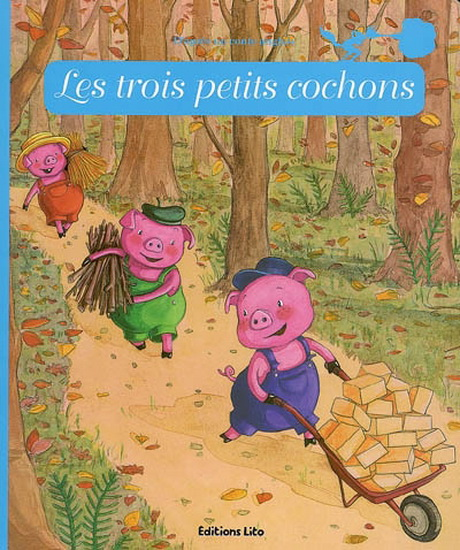 COOKING: our 12th night cakes
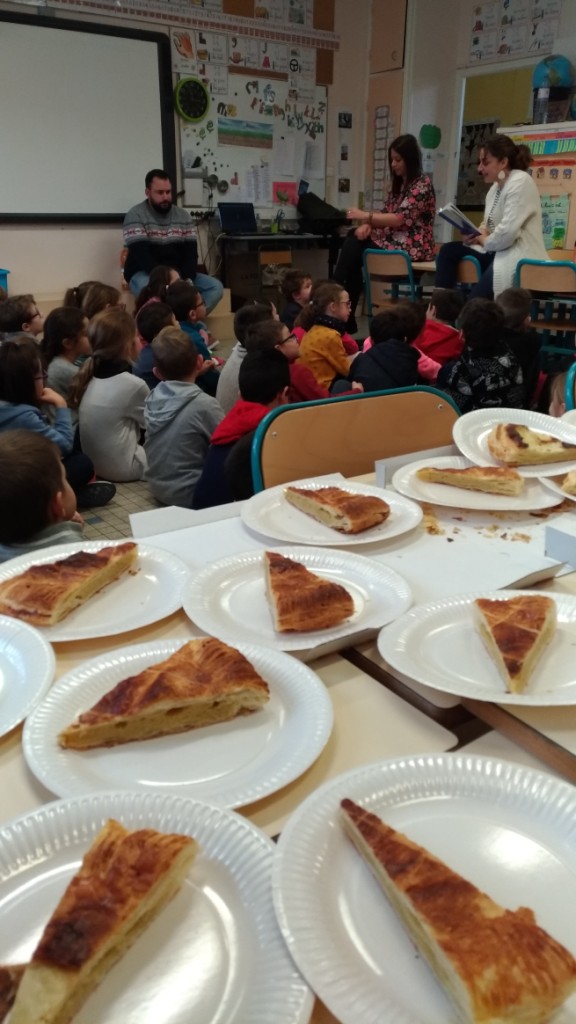 We had to:
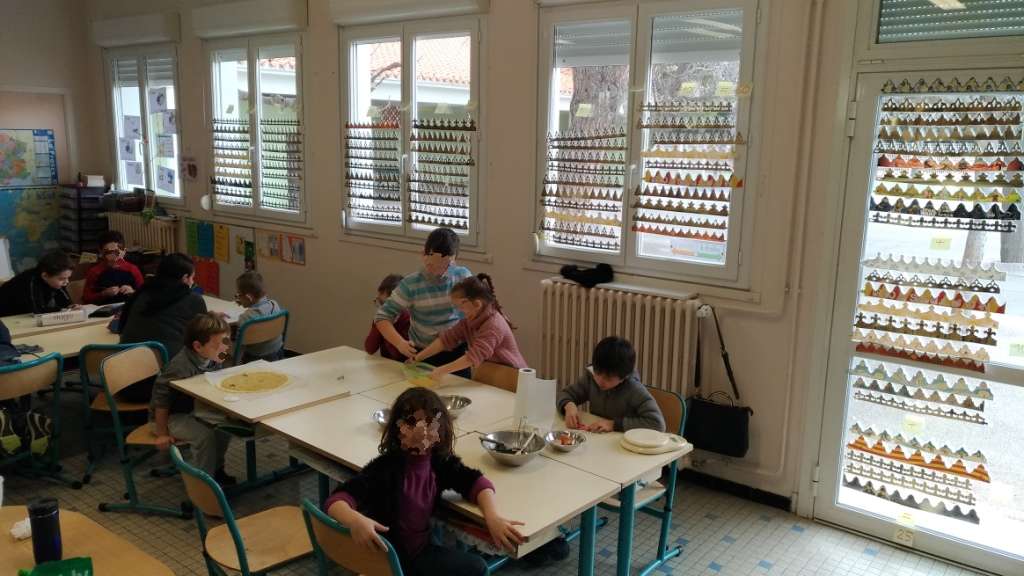 - invite our penpals
- challenge them with the crowns
- look for a recipe (cooking books, internet)
- calculate the ingredients for 4 cakes
- write the shopping list
- cook
- take some pictures while cooking time
- have good time with penpals, eating the cakes and 
  counting the crowns…
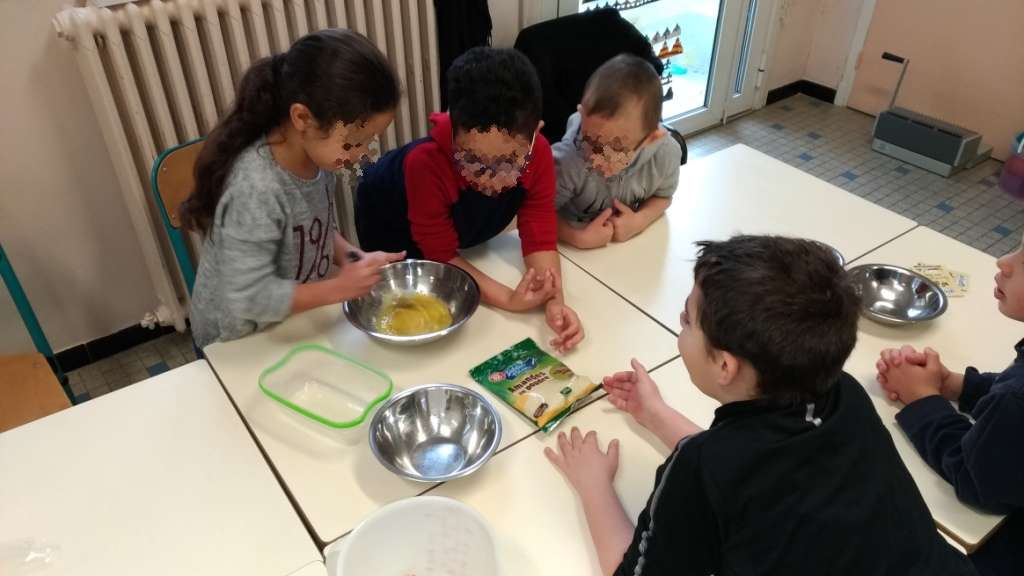 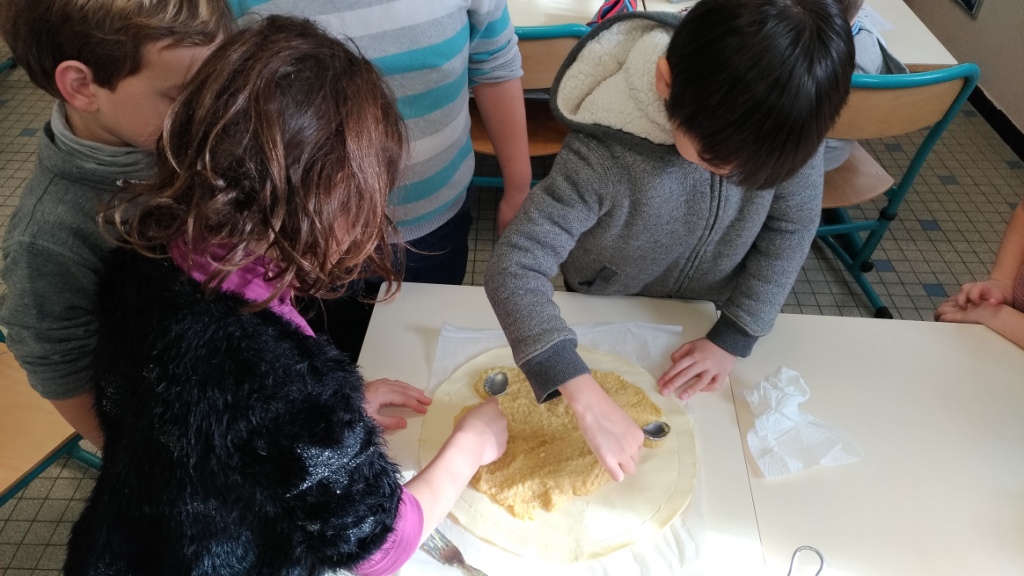 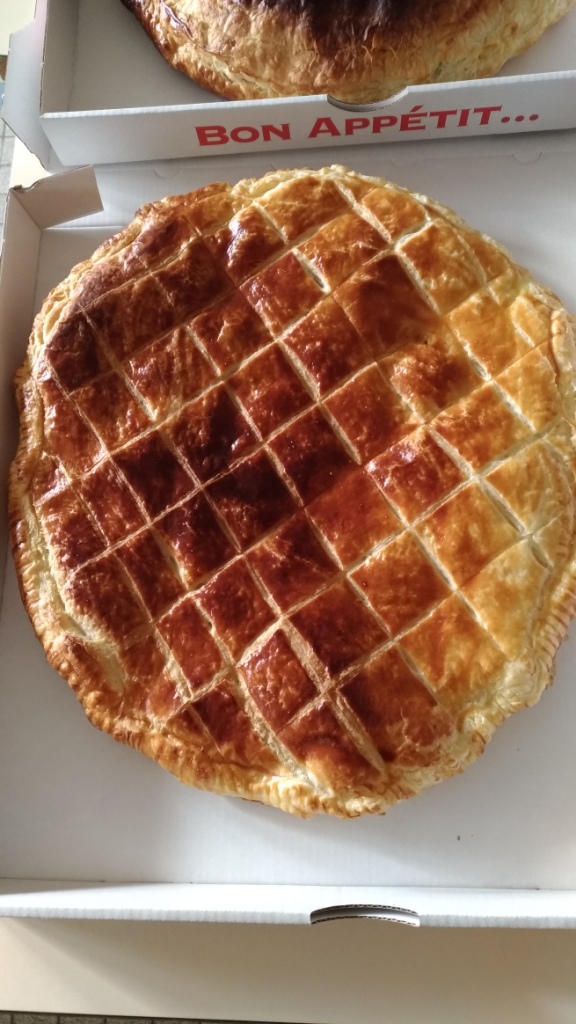 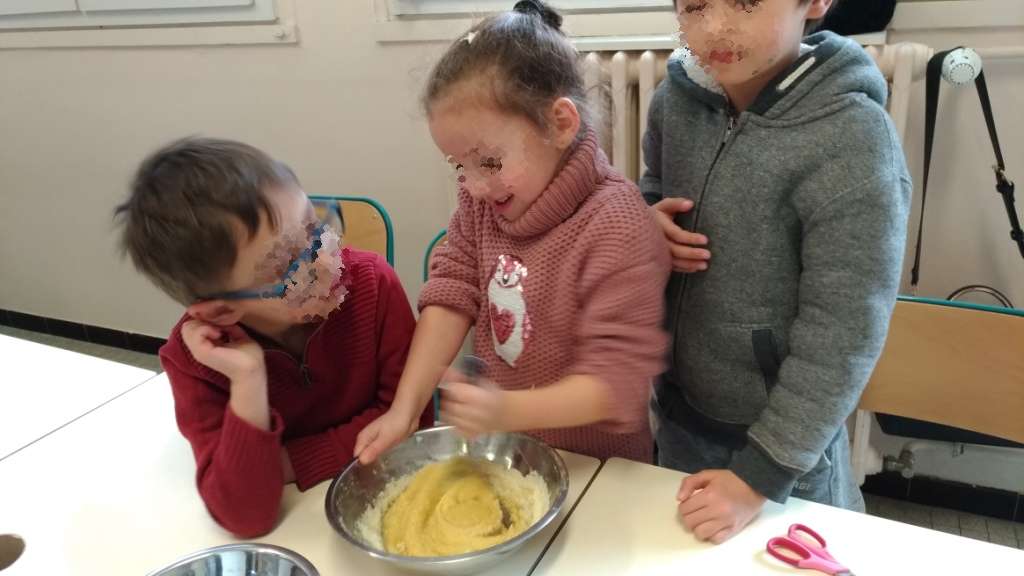 ANIMATED FILM: a stop motion recipe
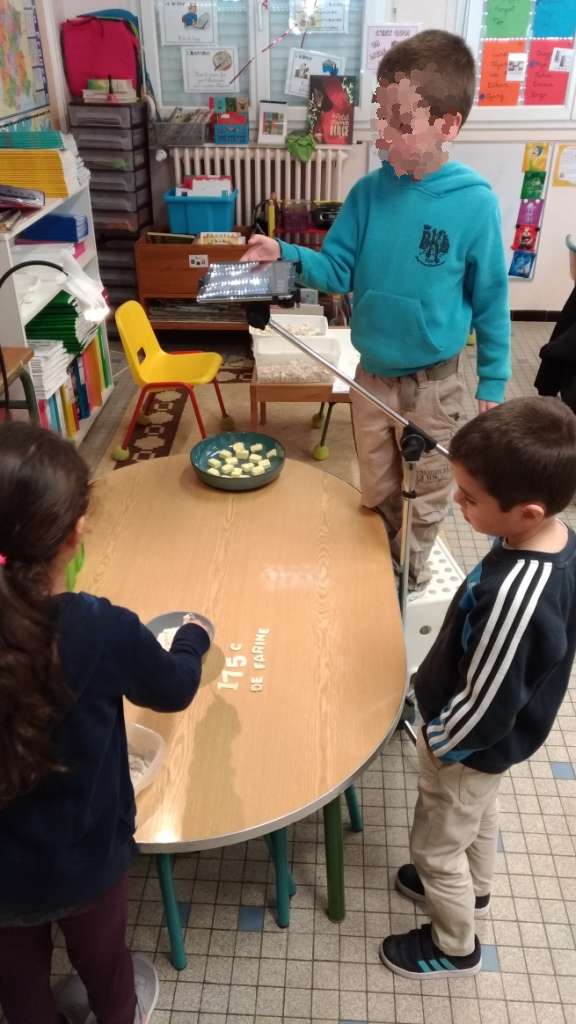 We :
- looked at stopmotion recipes
- decided to change the recipe (no more 12th night cakes, but cookies!)
- tried the stopmotion app on ipads
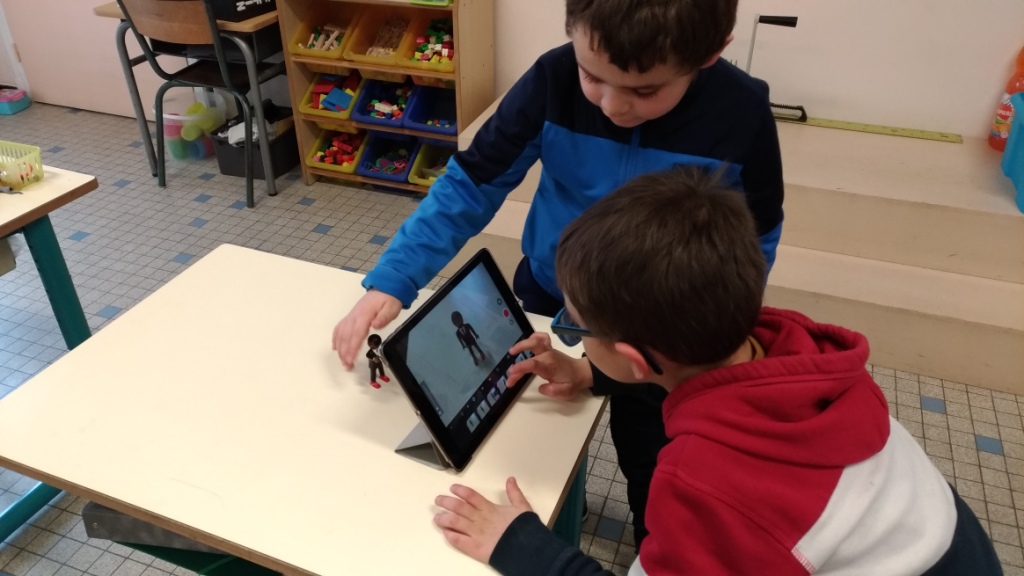 - decided what to do for our film
- cooked during 1 day!
- took 654 pictures
added some music, 
and our names on the 
movie
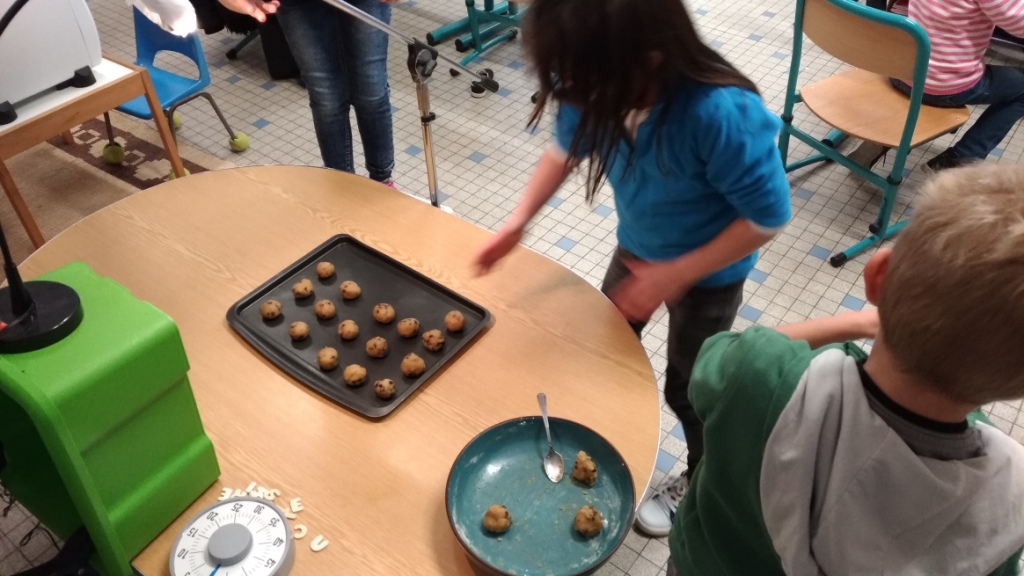 artistic activities
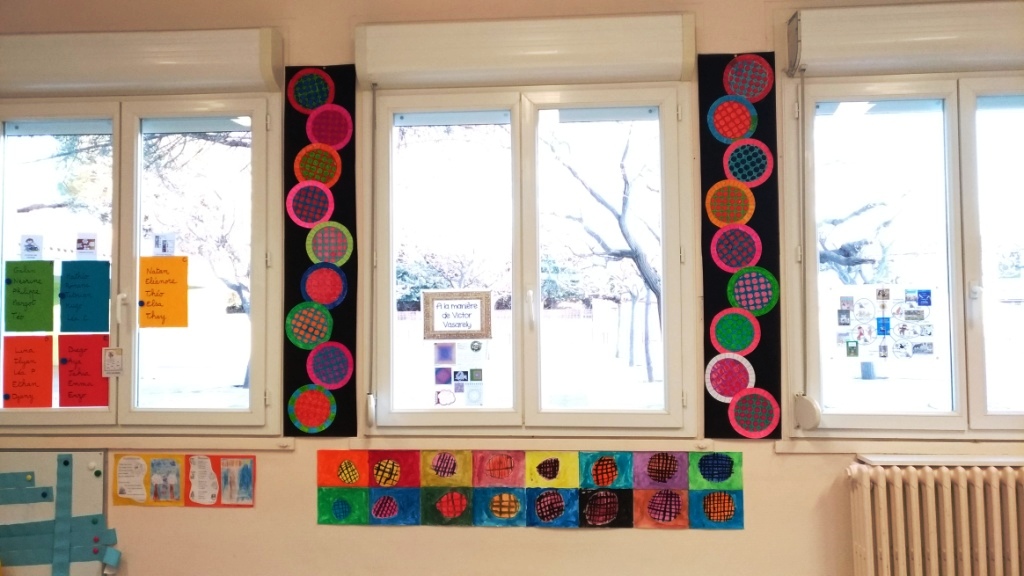 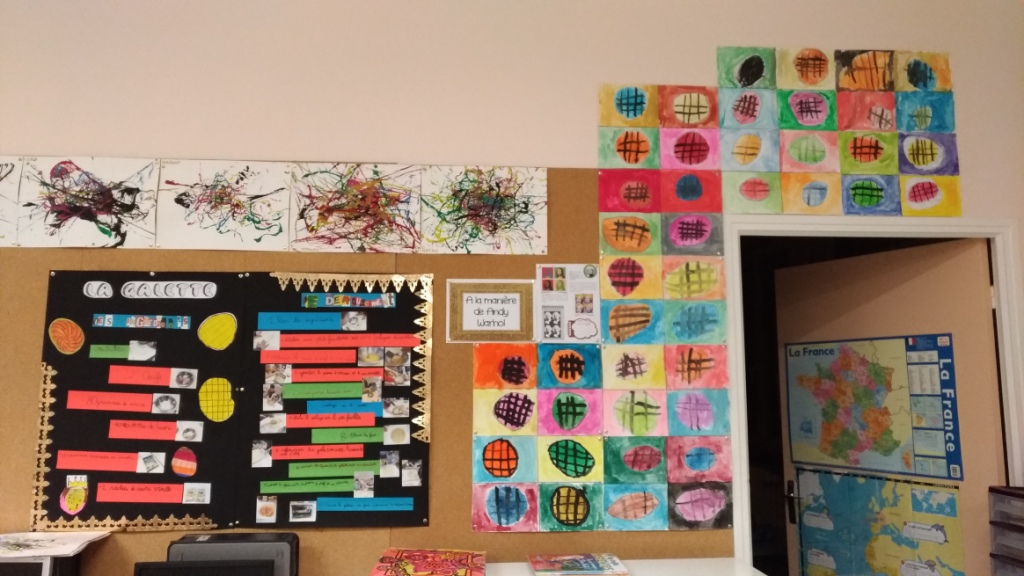 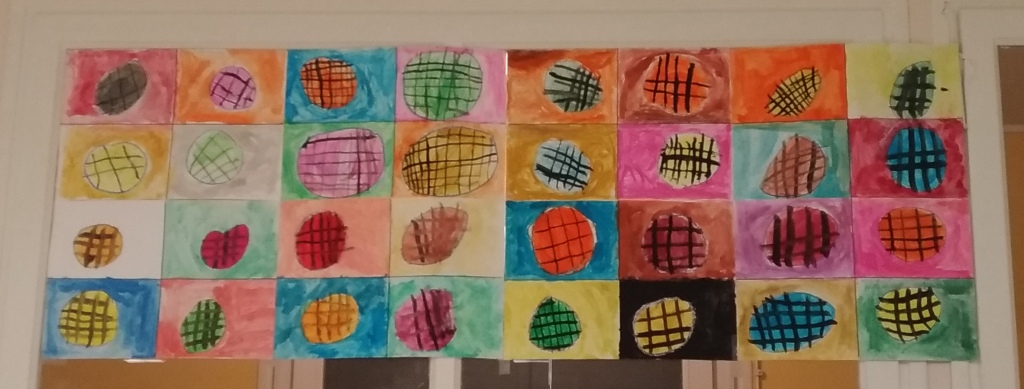 The areas of the french program worked through this project:
LITERATURE
CIVIC AND MORAL EDUCATION
READING
ICT
La galette
WRITING
MATHEMATICS
SCIENCE
ORAL LANGUAGE
ARTS
VOCABULARY
parents exhibition
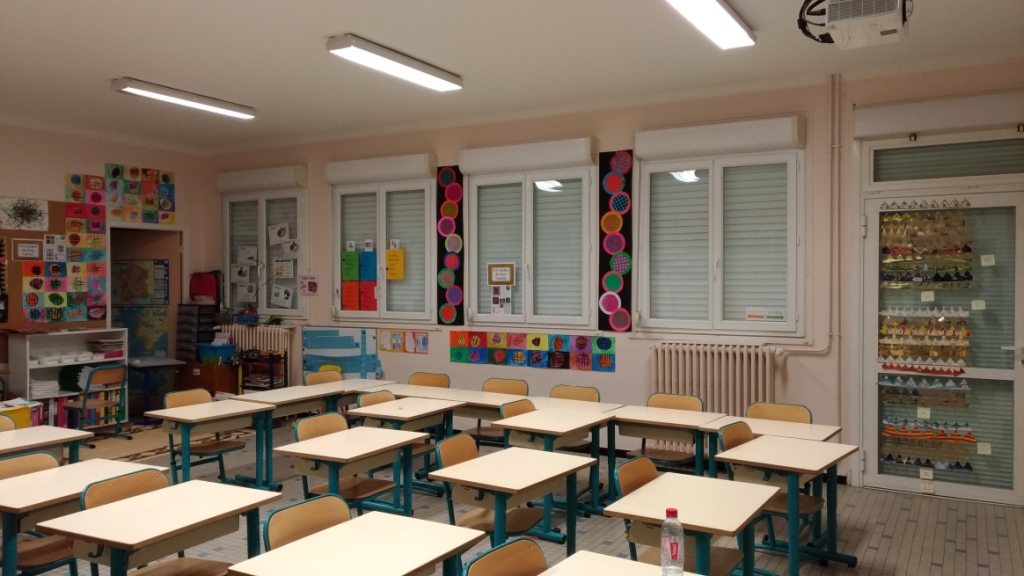 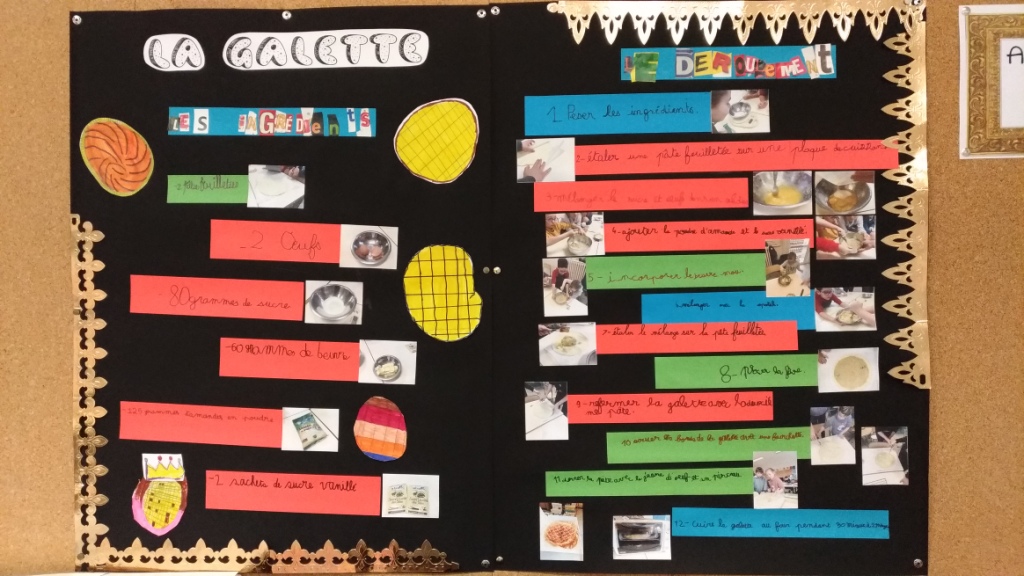 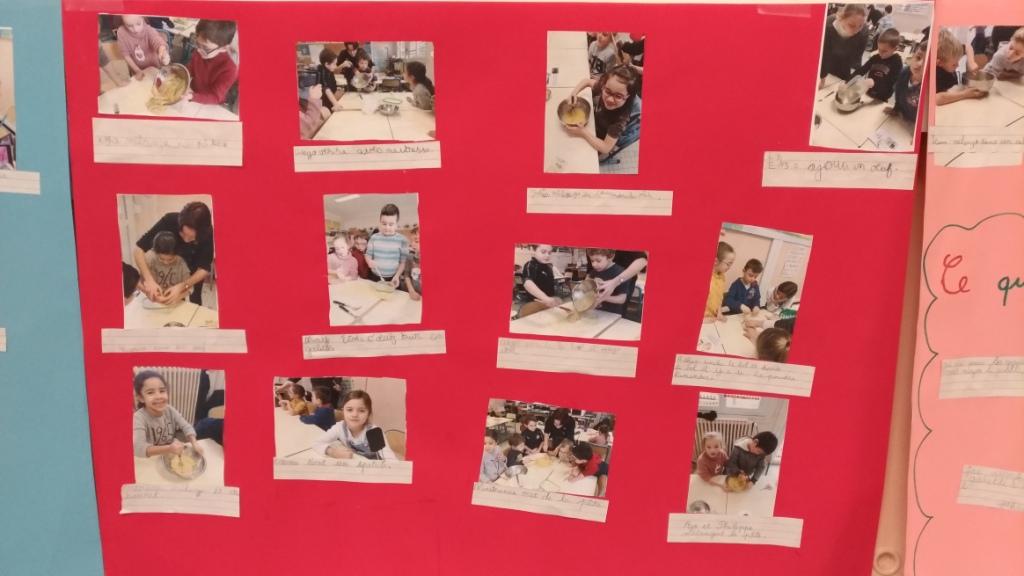 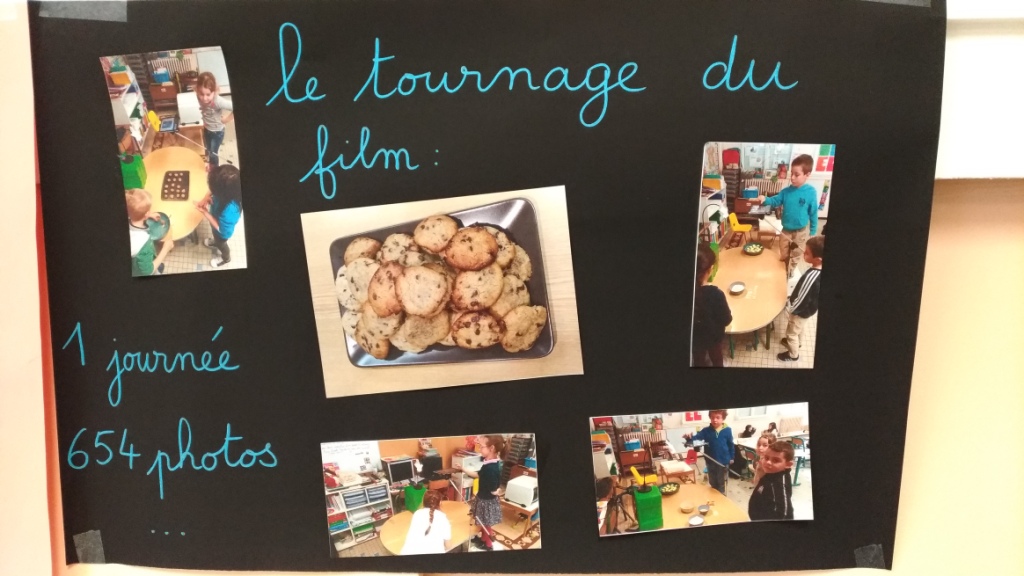 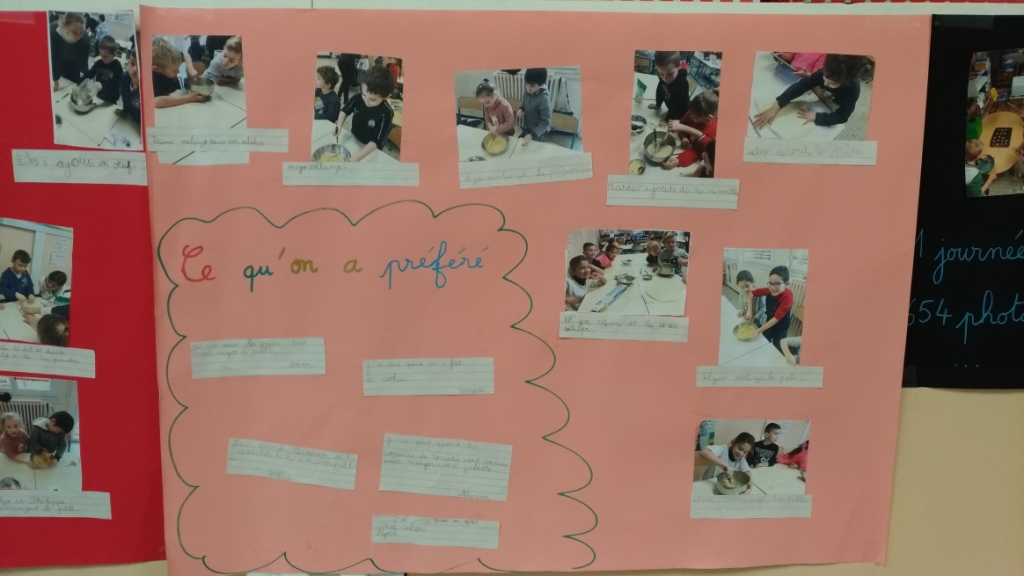 PBL creates sense while learning
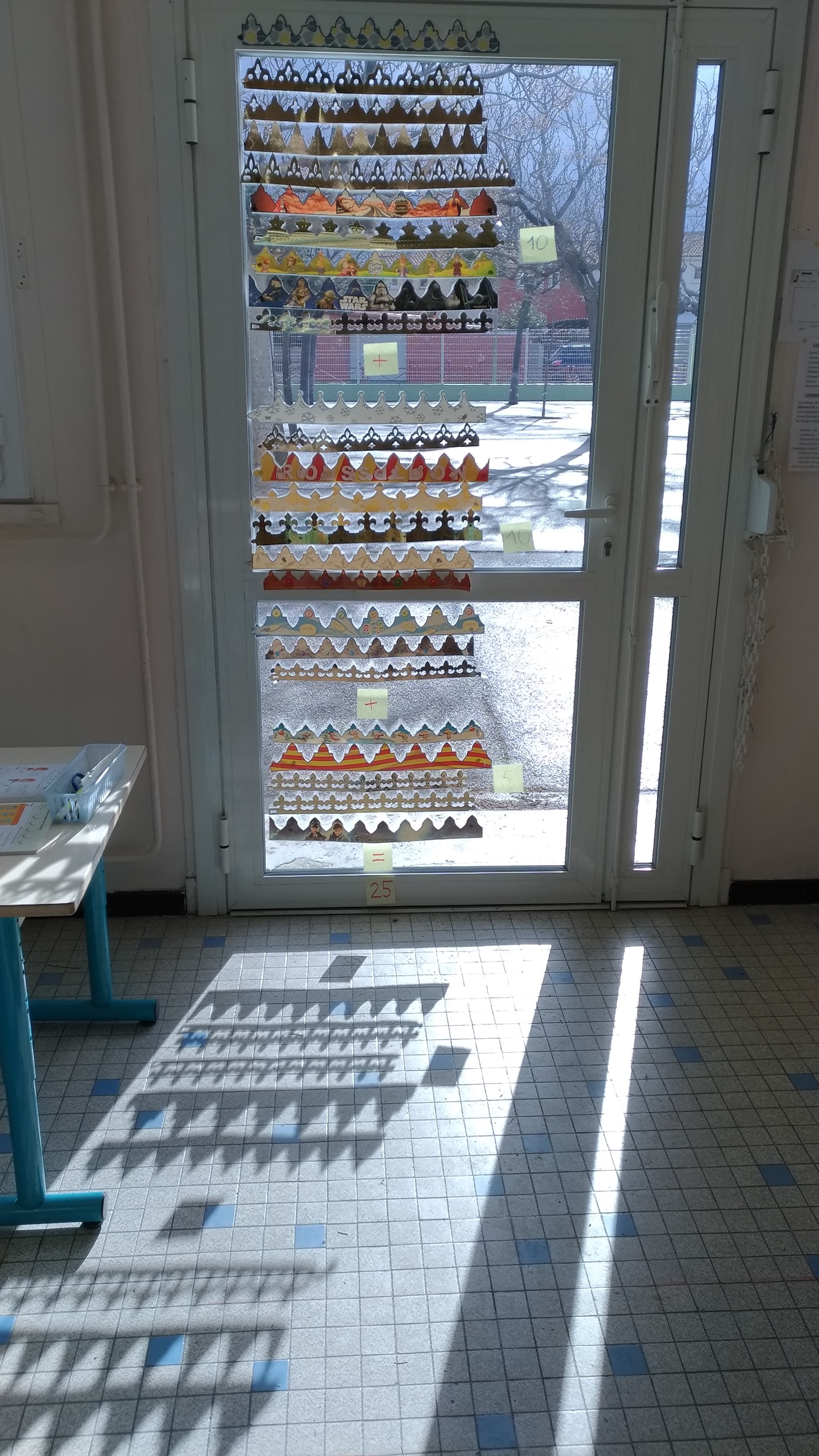 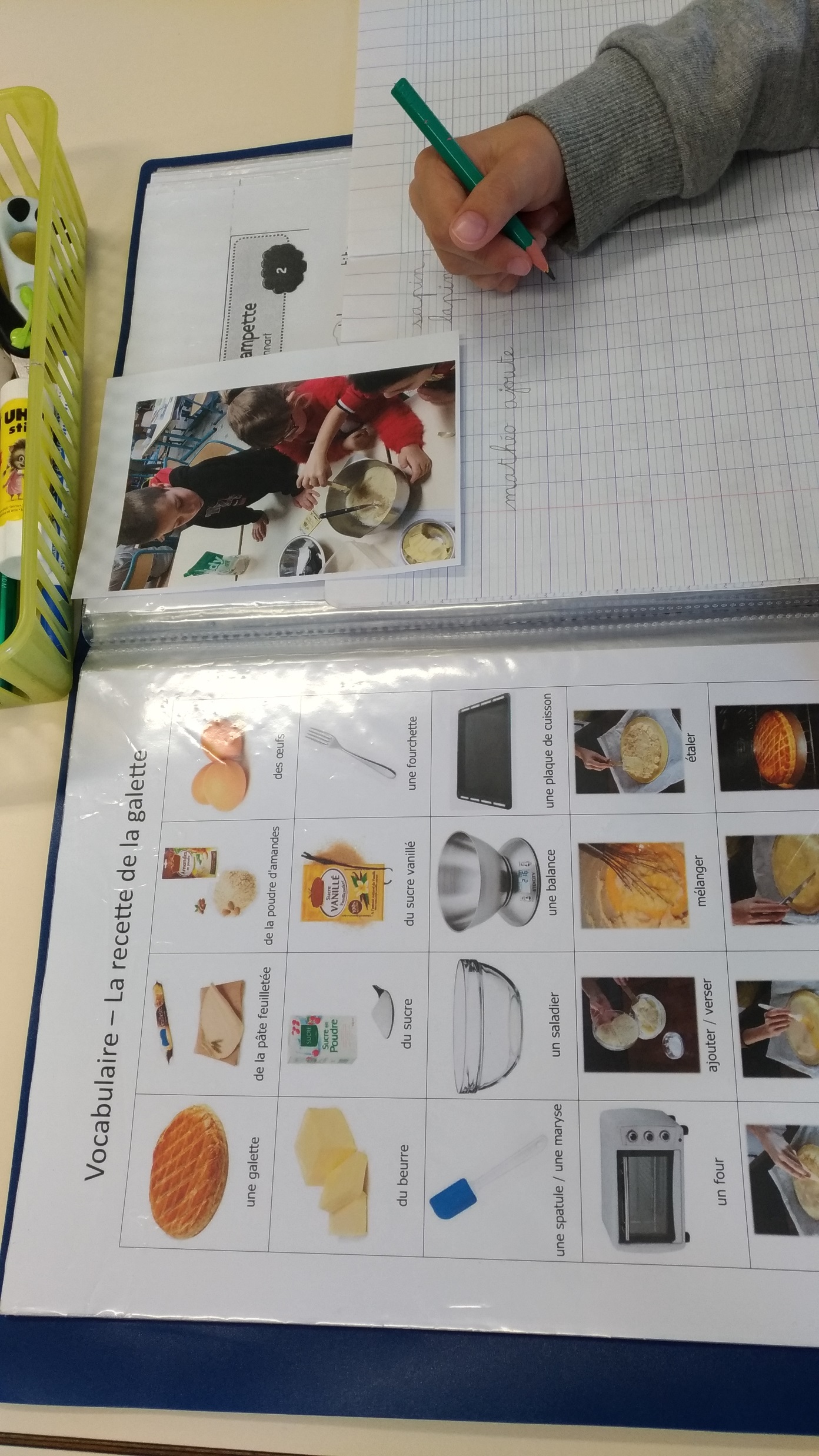 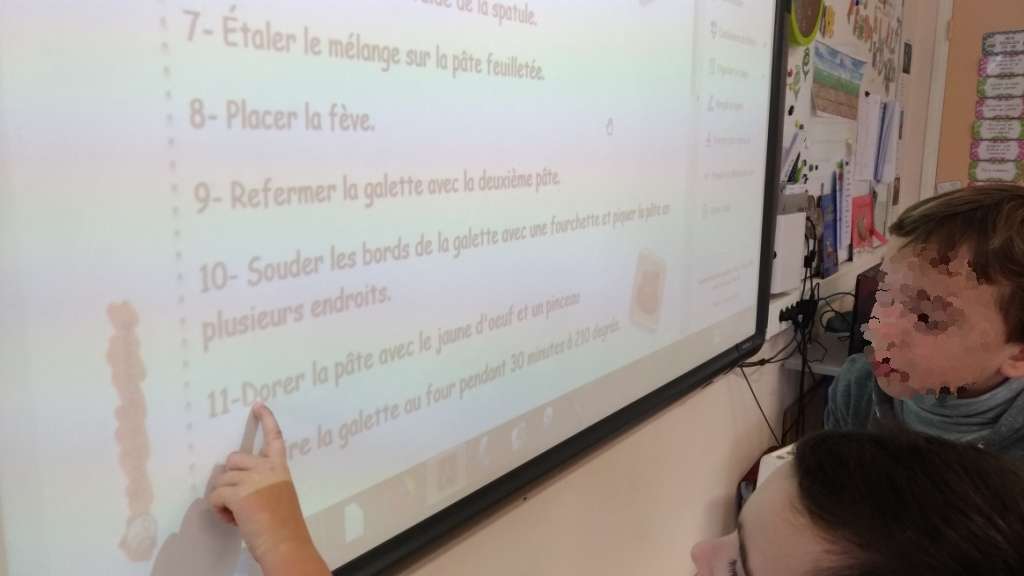 We need to read the recipe while cooking.
We had to write sentences for parents 
exhibition.
We had to count our crowns 
(with dozens, it’s better!)
Get involved, cooperate, help each other.
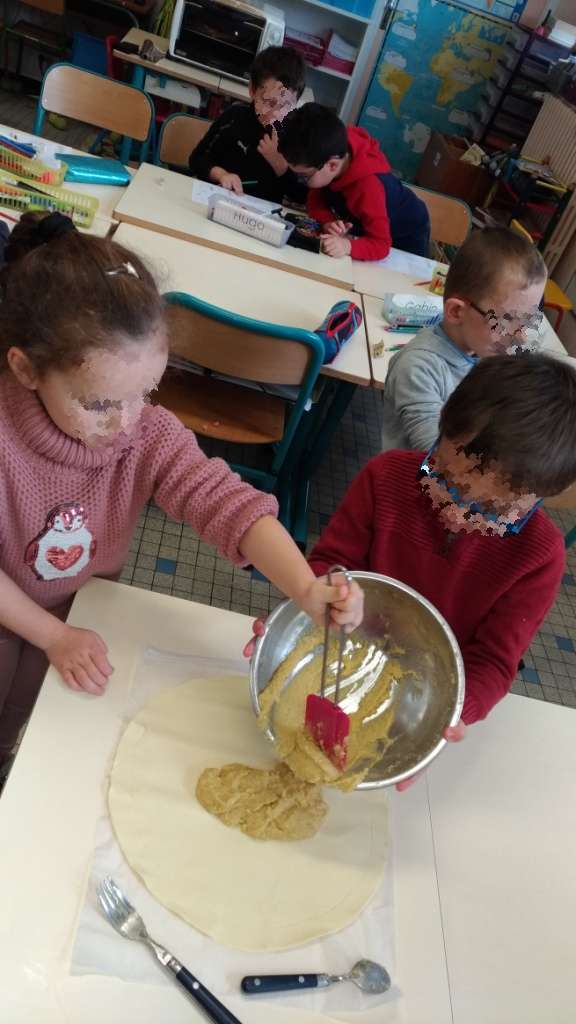 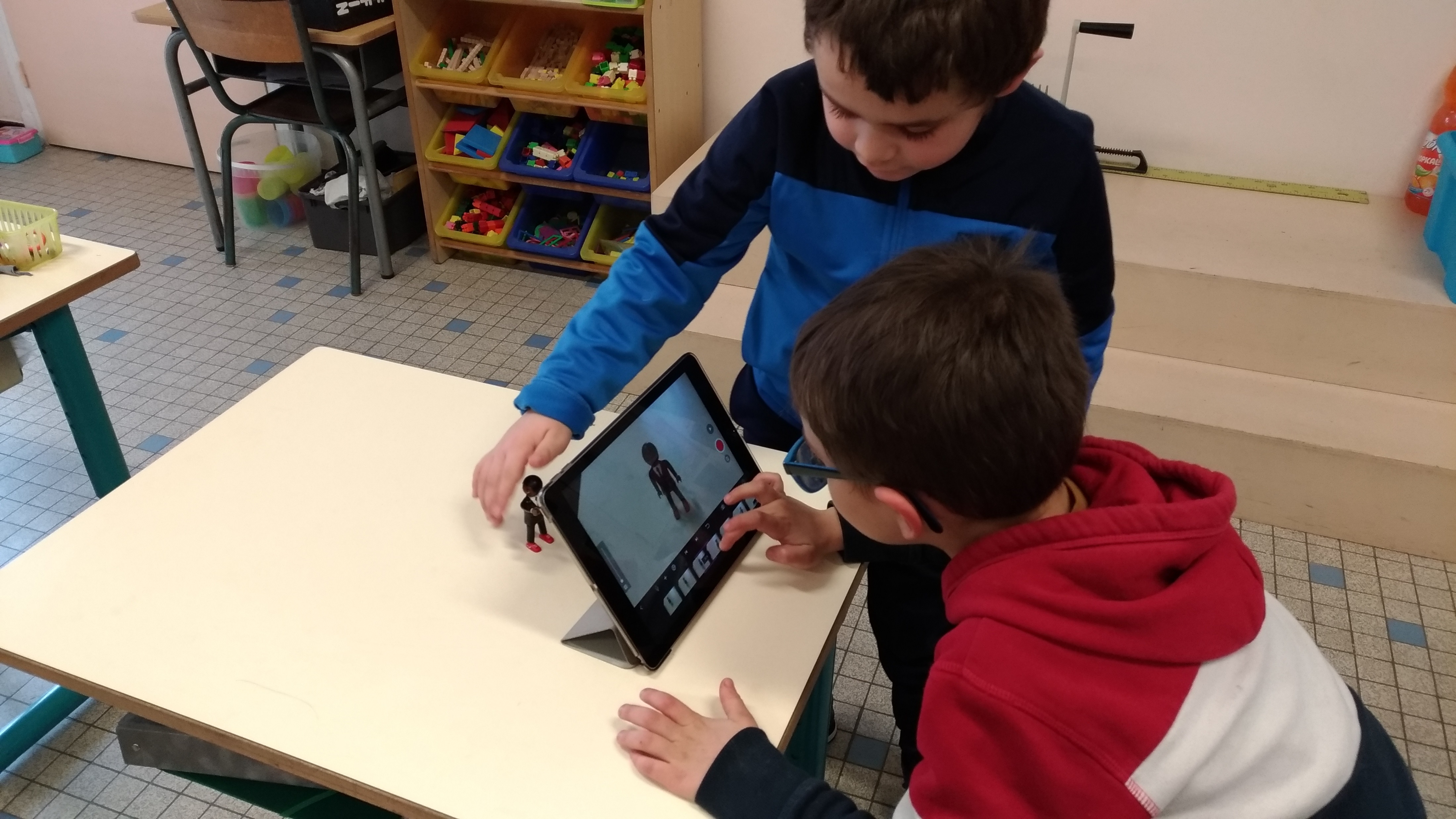 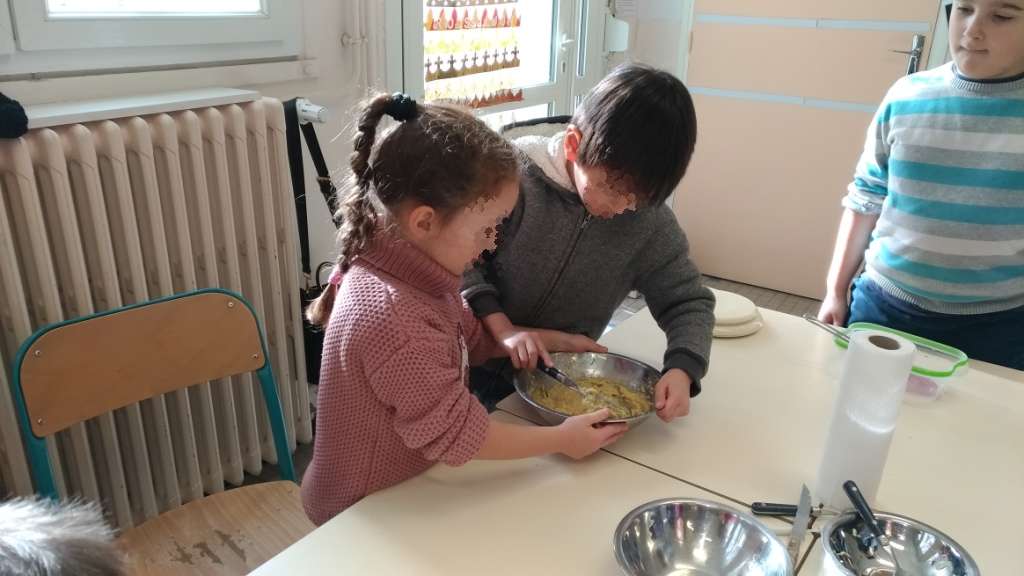 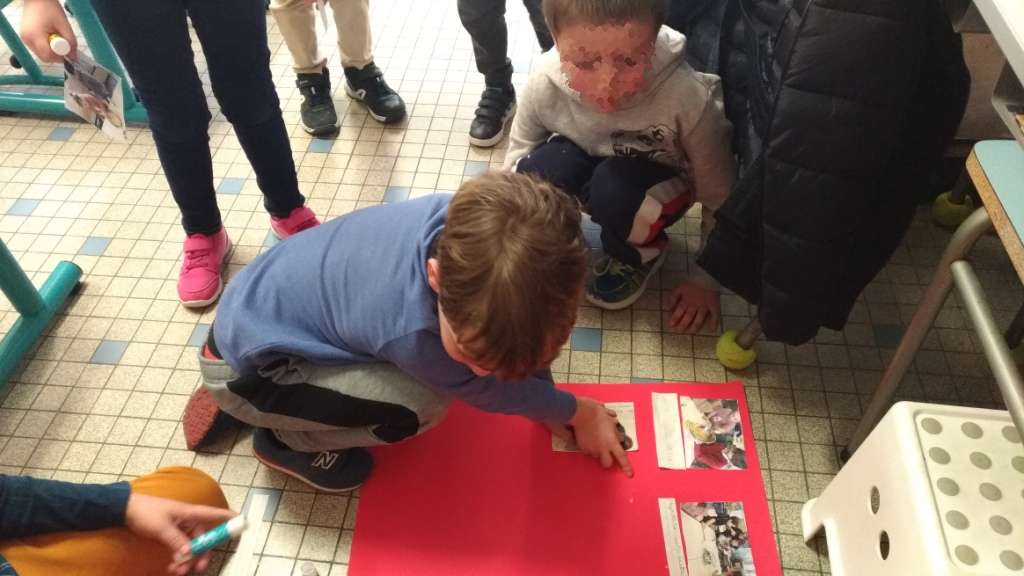